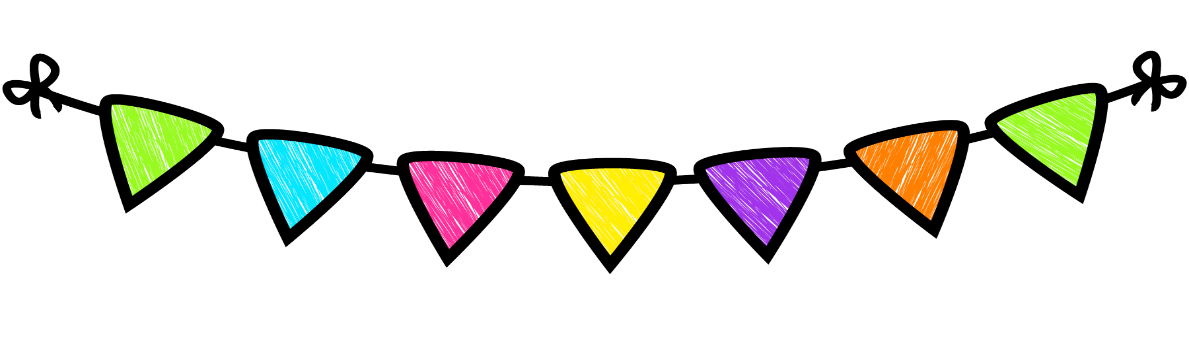 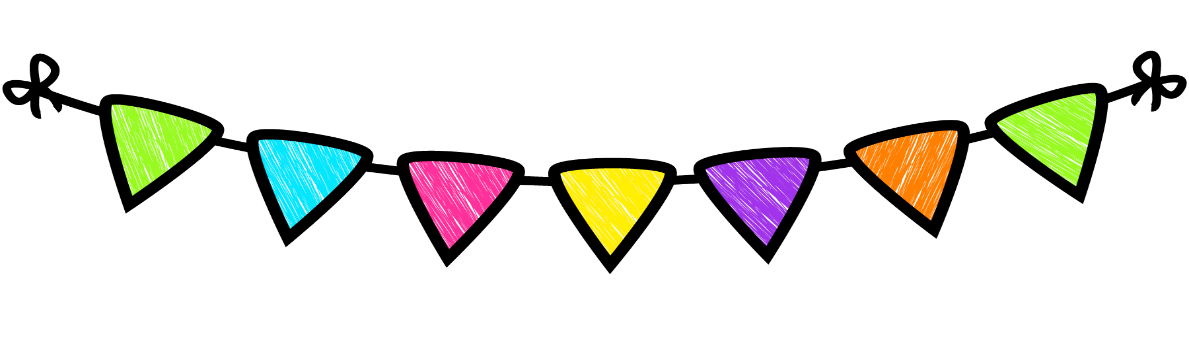 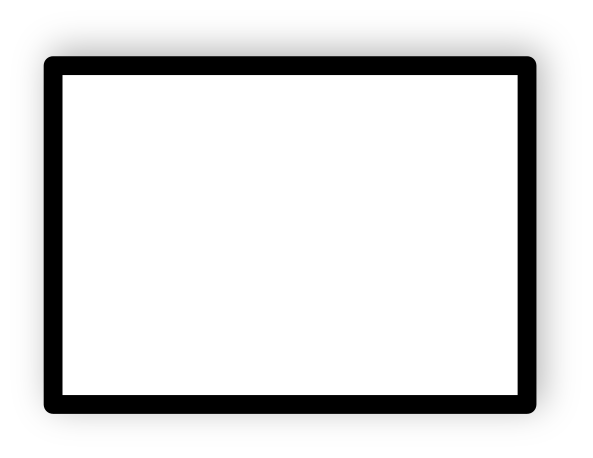 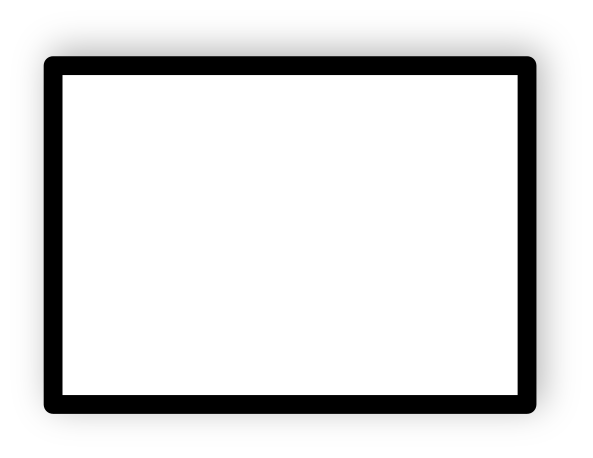 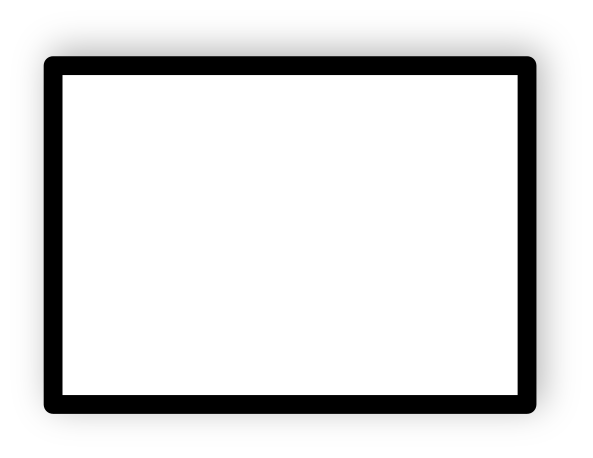 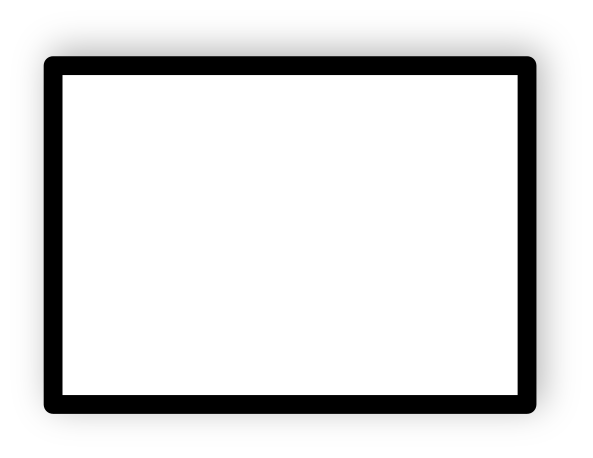 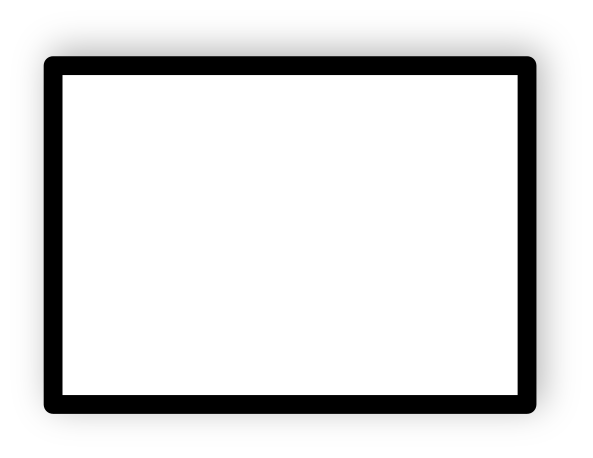 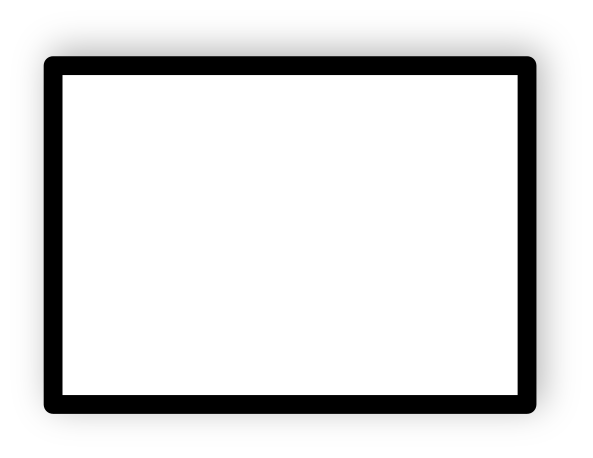 ن
كلمات يوجد
 بها الحرف
طريقة كتابة
 الحرف
نشاط تمييز
صور الحرف
نشاط تمييز
 الحرف
قصة
 الحرف
نشاط تمييز
كلمات الحرف
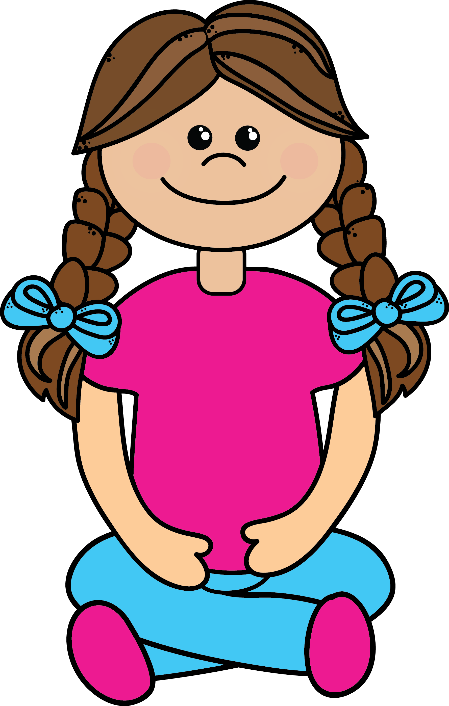 ذهبت نوف وأخيها نواف في نزهة للتخييم بجانب النهر
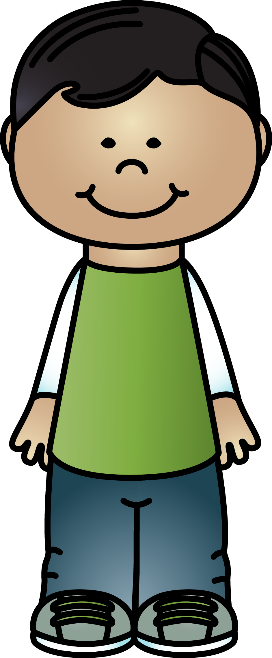 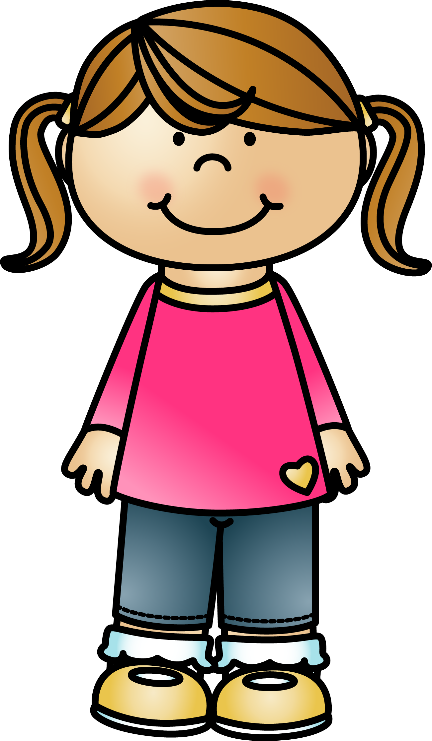 ثم تأملا في خلق الله ف رأوا نحلة تحلق من زهرة إلى أخرى
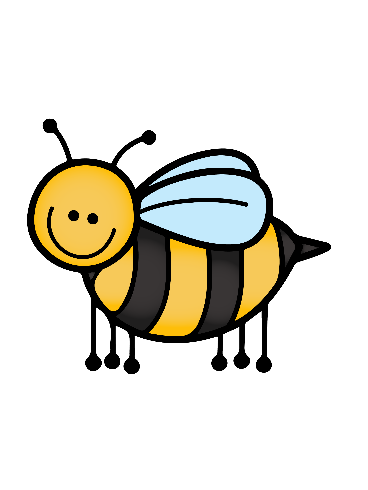 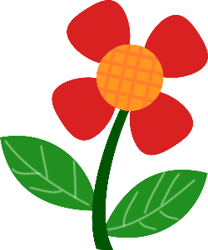 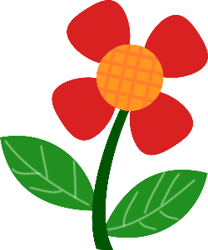 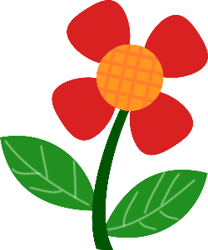 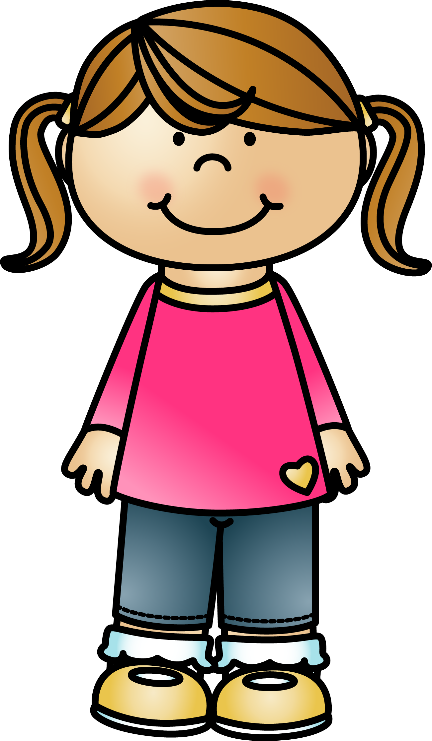 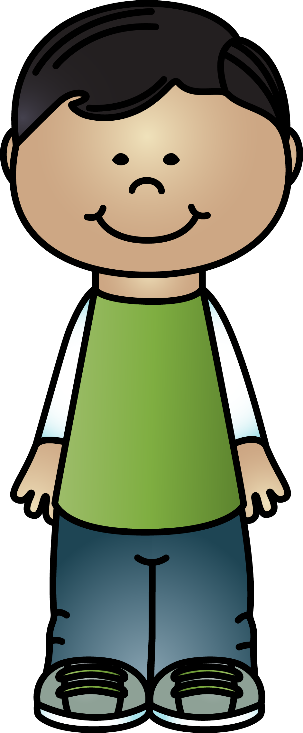 ثم رأوا نملة تجمع فتات الخبز من على الأرض
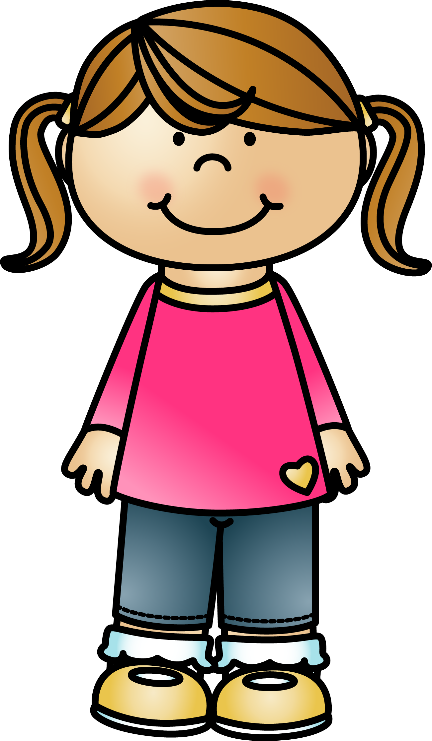 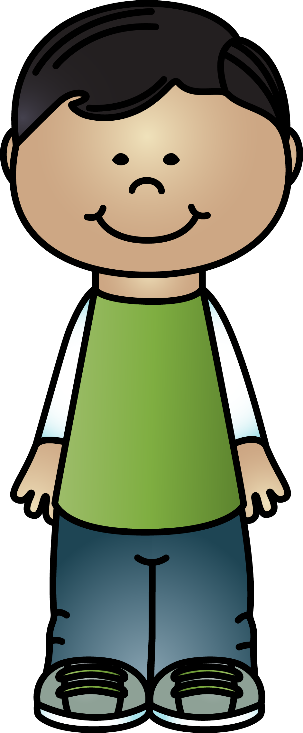 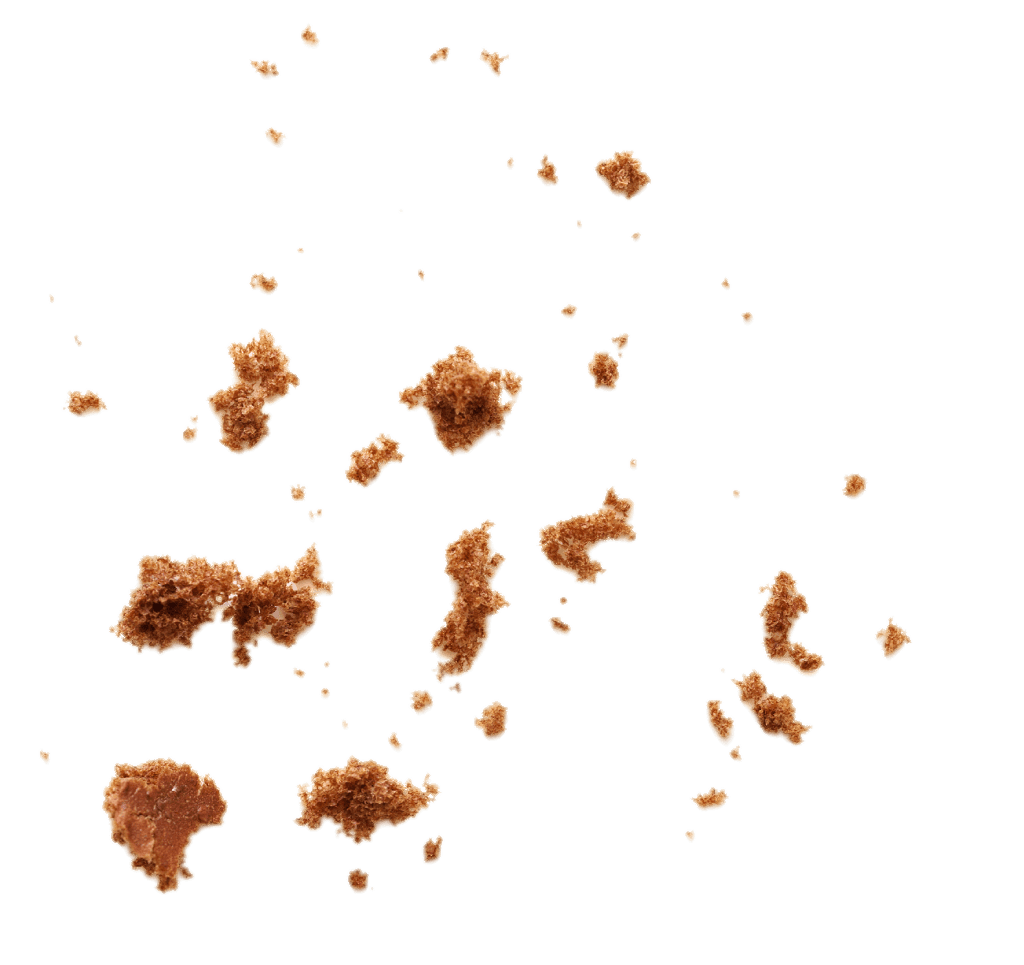 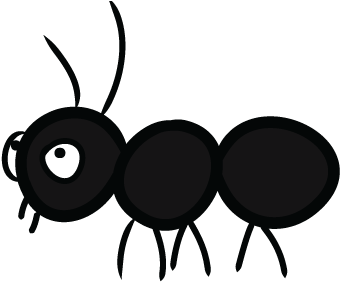 وعندما حل الليل أشعل نواف النار وجلسا يتأملان النجوم في السماء
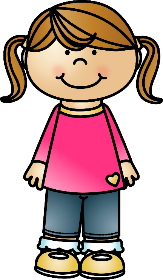 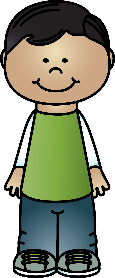 ما اسم البنت؟
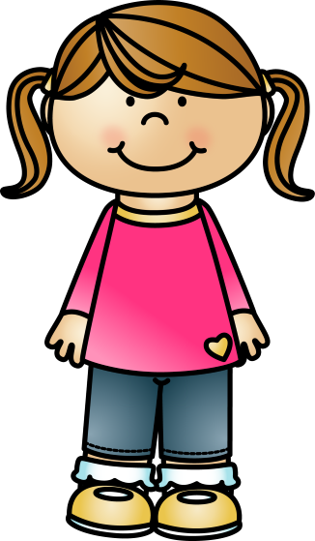 نوف
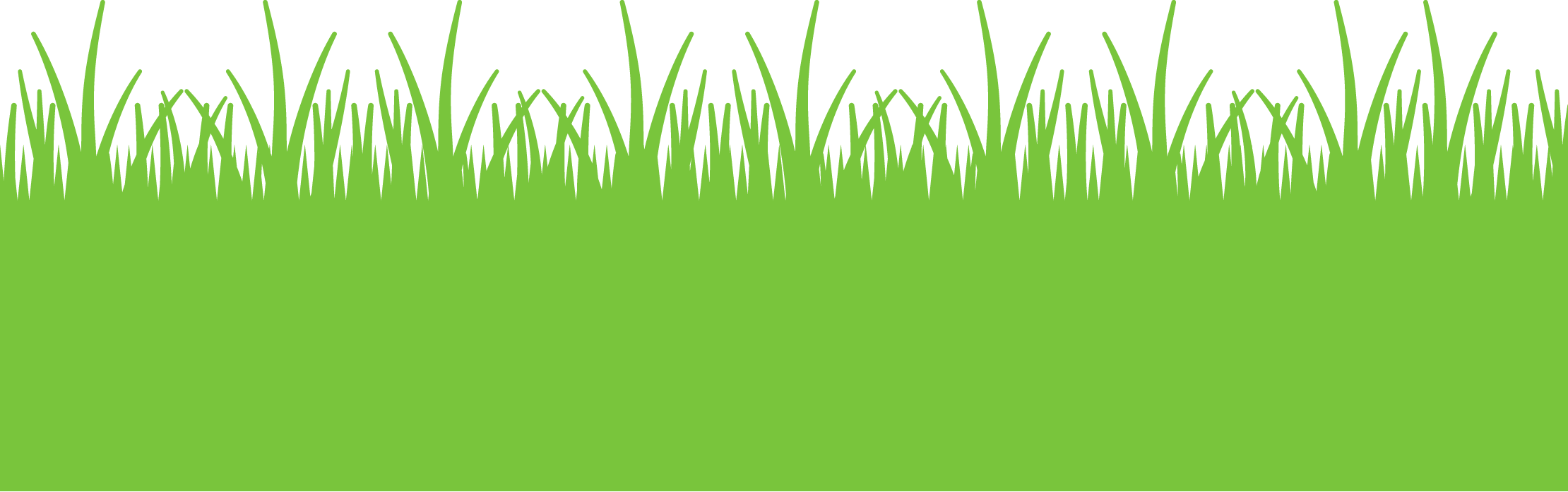 اضغط على الصورة لتظهر الإجابة
ما اسم الولد؟
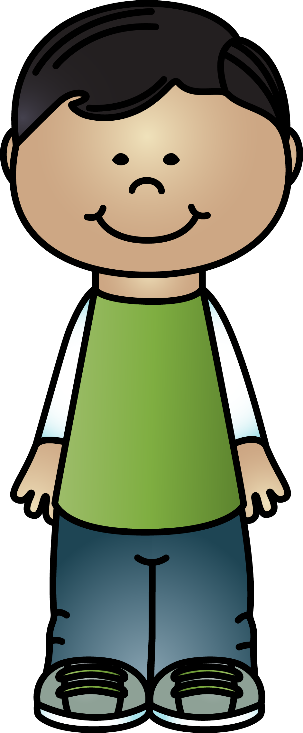 نواف
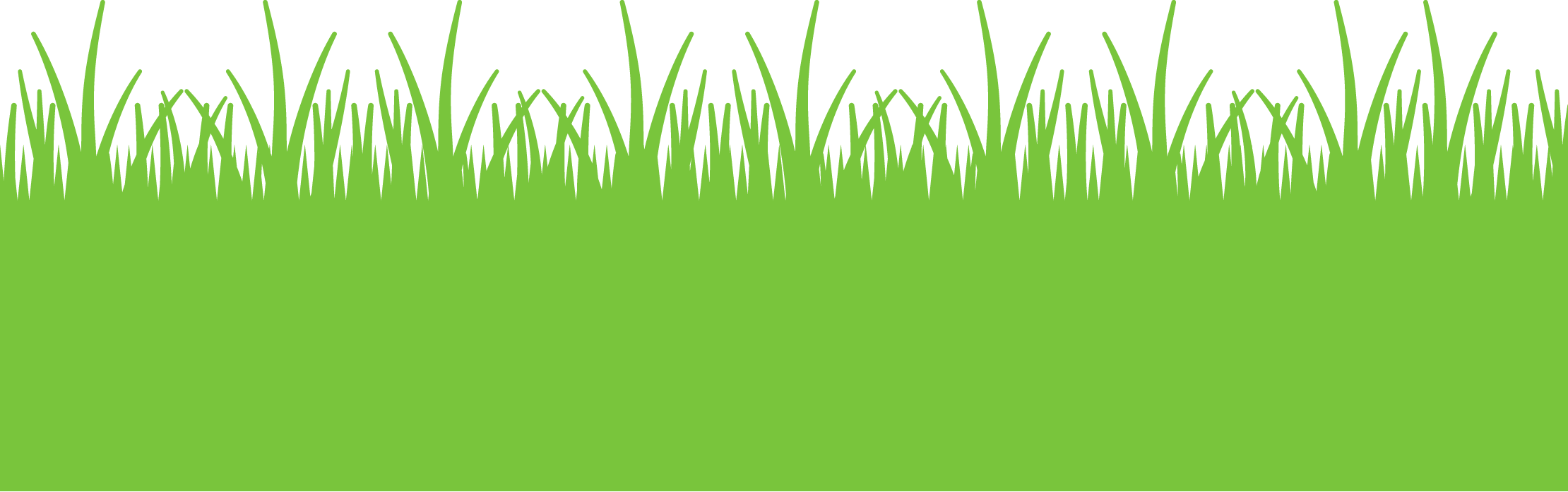 اضغط على الصورة لتظهر الإجابة
أين نصب نوف ونواف خيمتهم؟
بجانب النهر
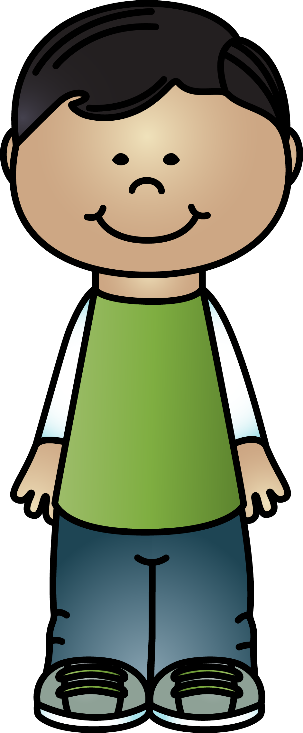 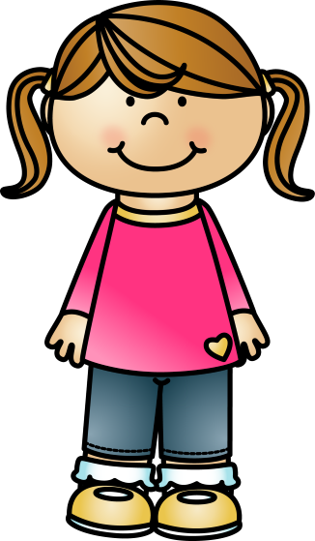 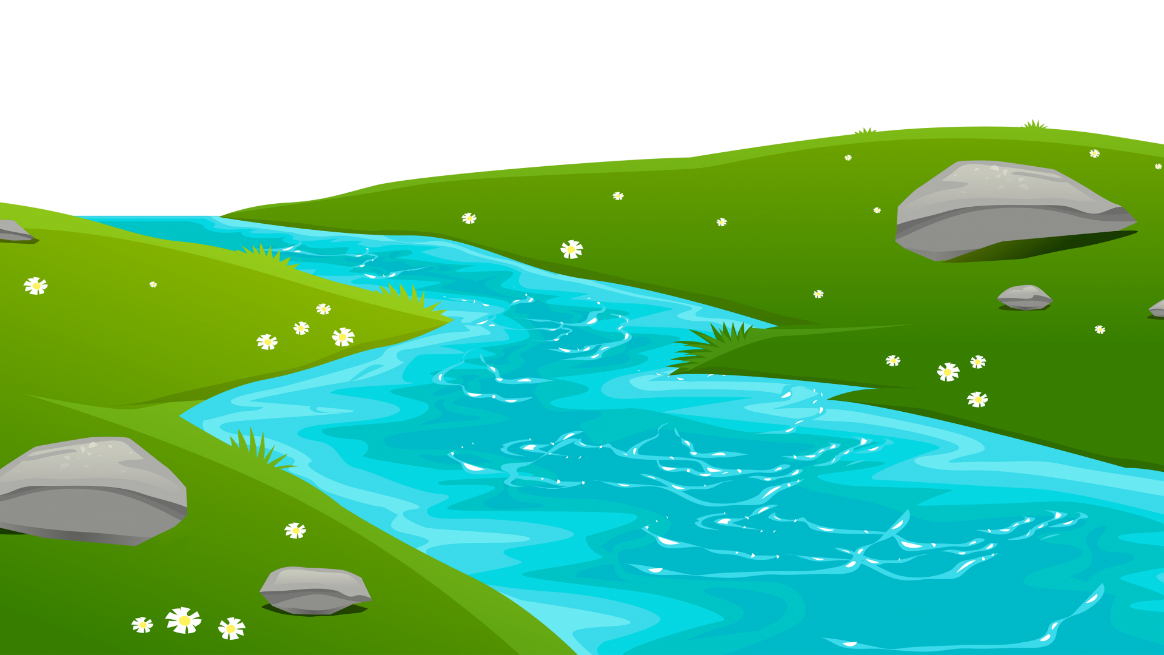 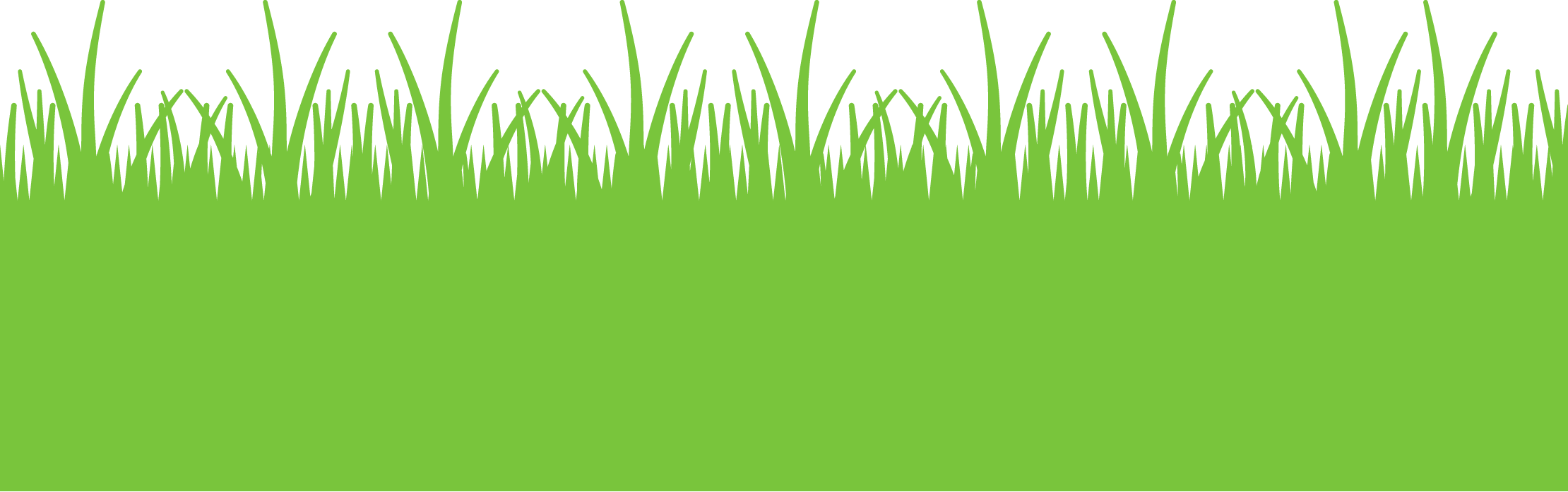 اضغط على الصورة لتظهر الإجابة
ما الحشرة التي كانت تحلق من زهرة إلى أخرى؟
نحلة
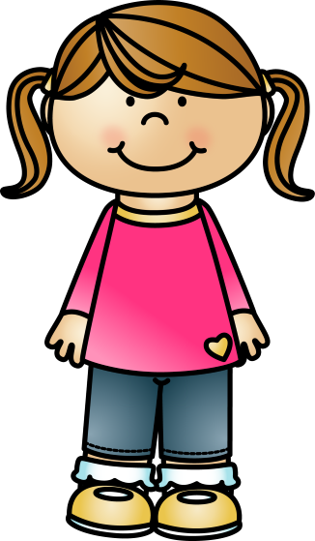 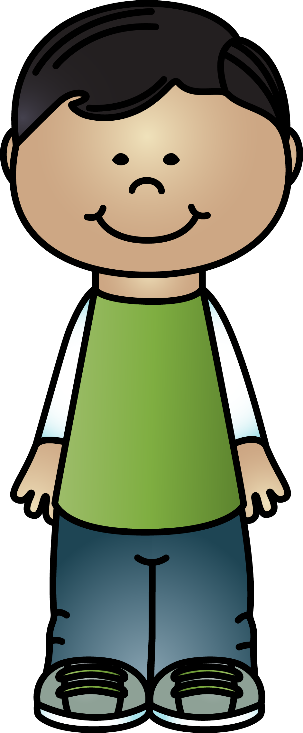 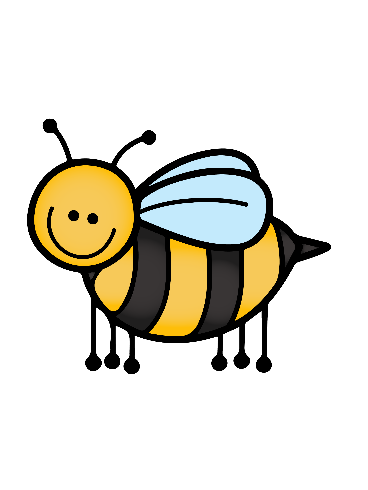 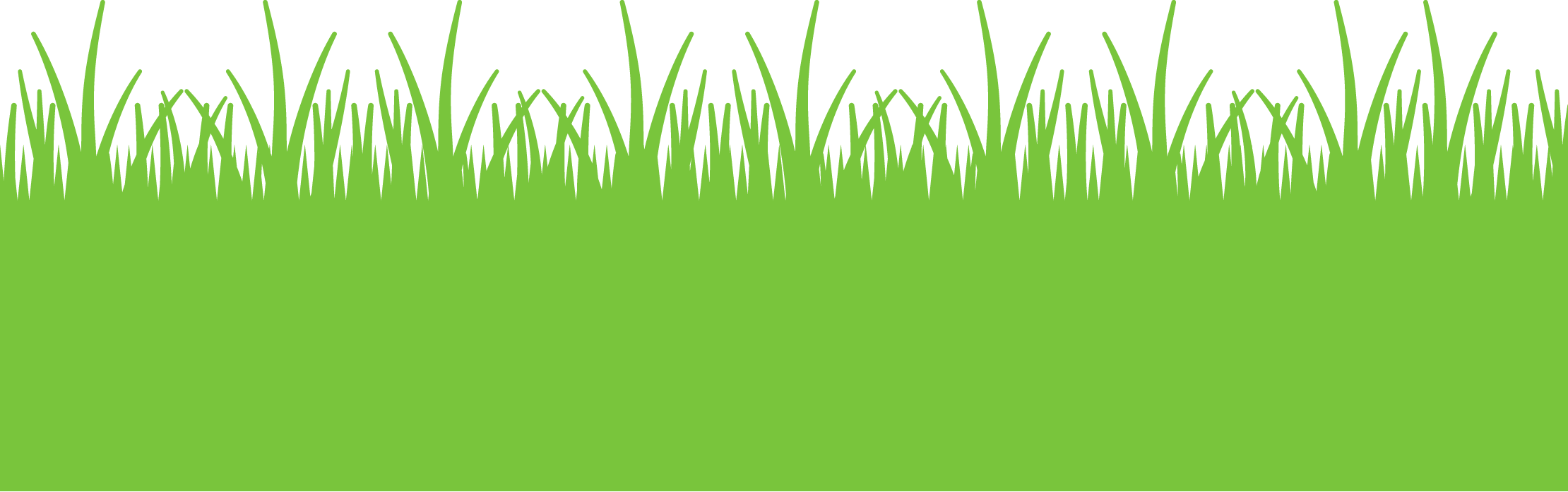 اضغط على الصورة لتظهر الإجابة
ماذا رأوا في السماء ليلاً؟
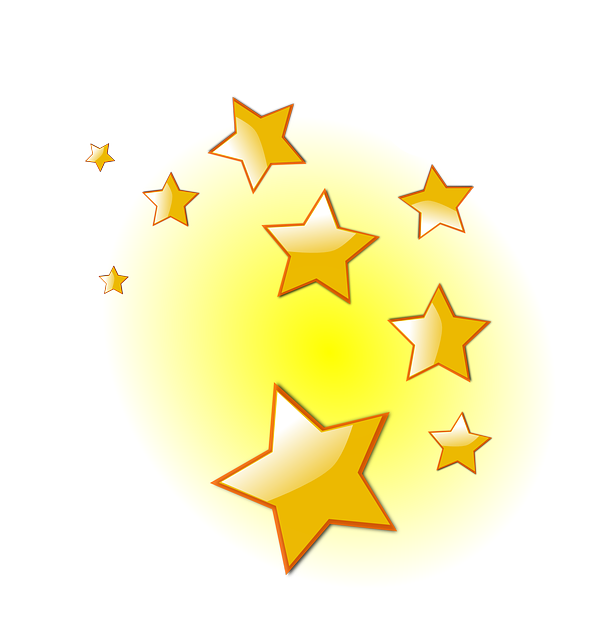 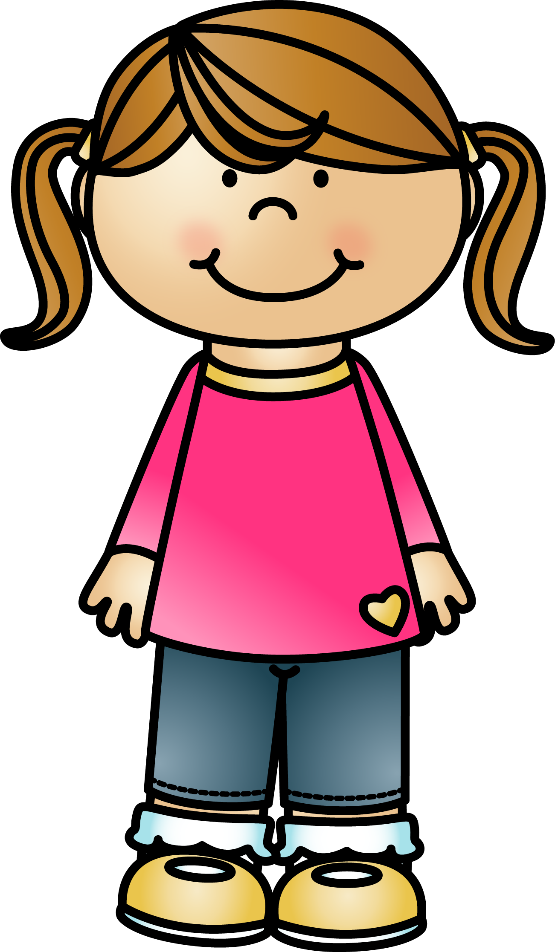 نجوم
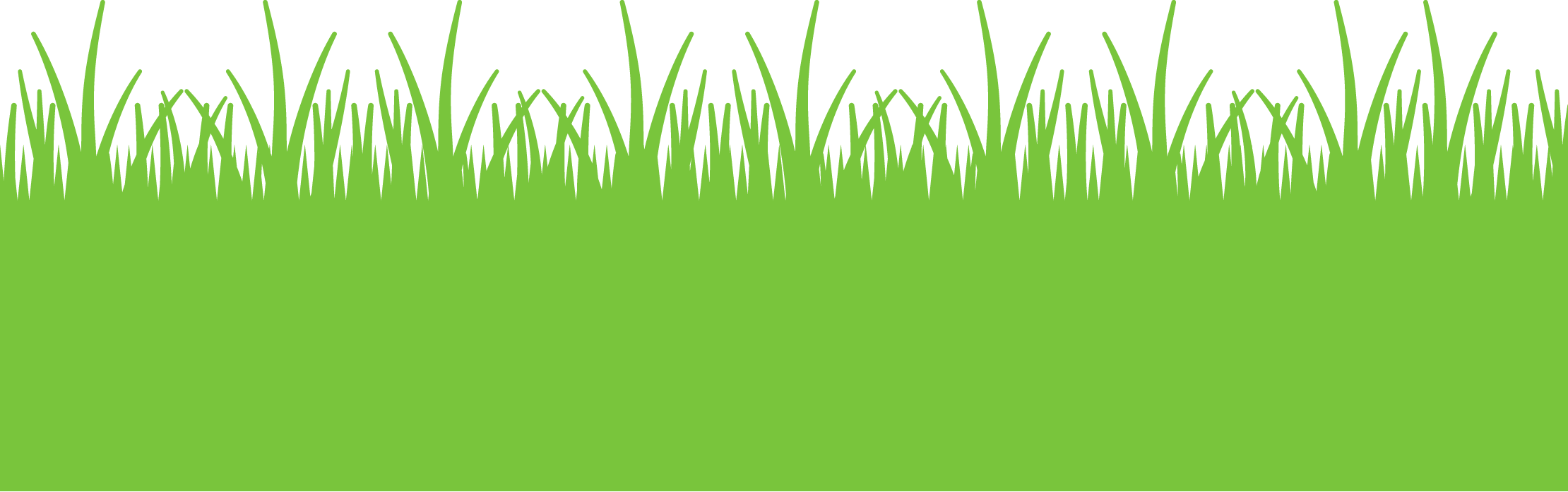 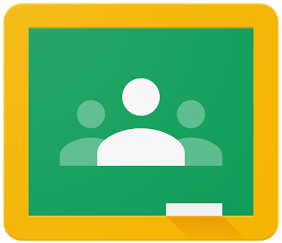 اضغط على الصورة لتظهر الإجابة
هل تستطيع أن تجد الصور التي تبدأ بحرف ن ؟
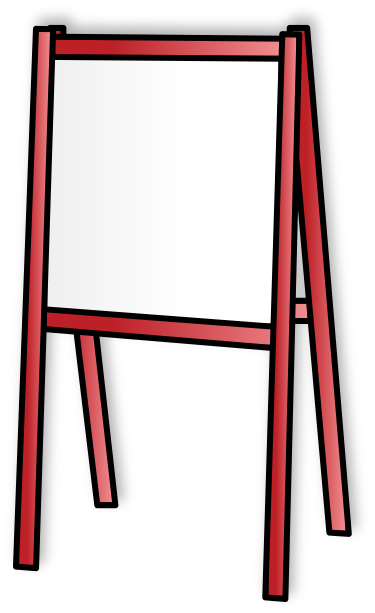 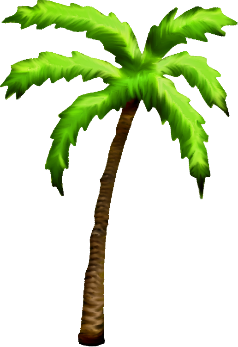 ن
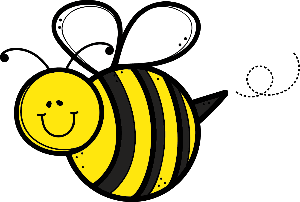 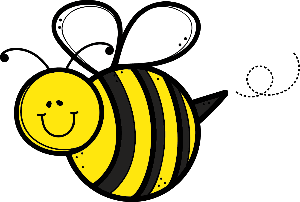 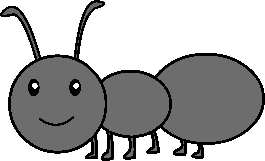 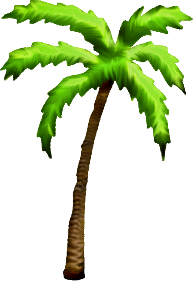 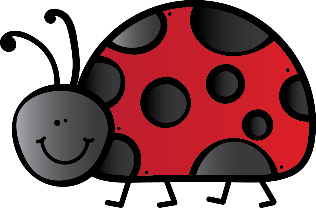 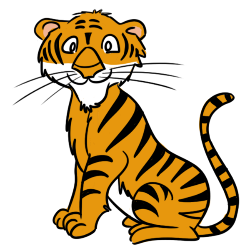 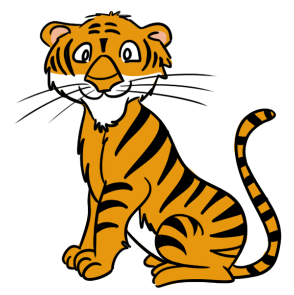 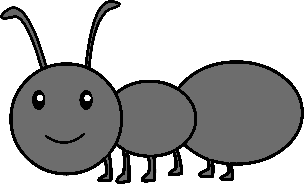 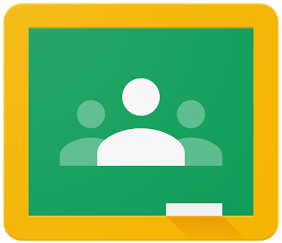 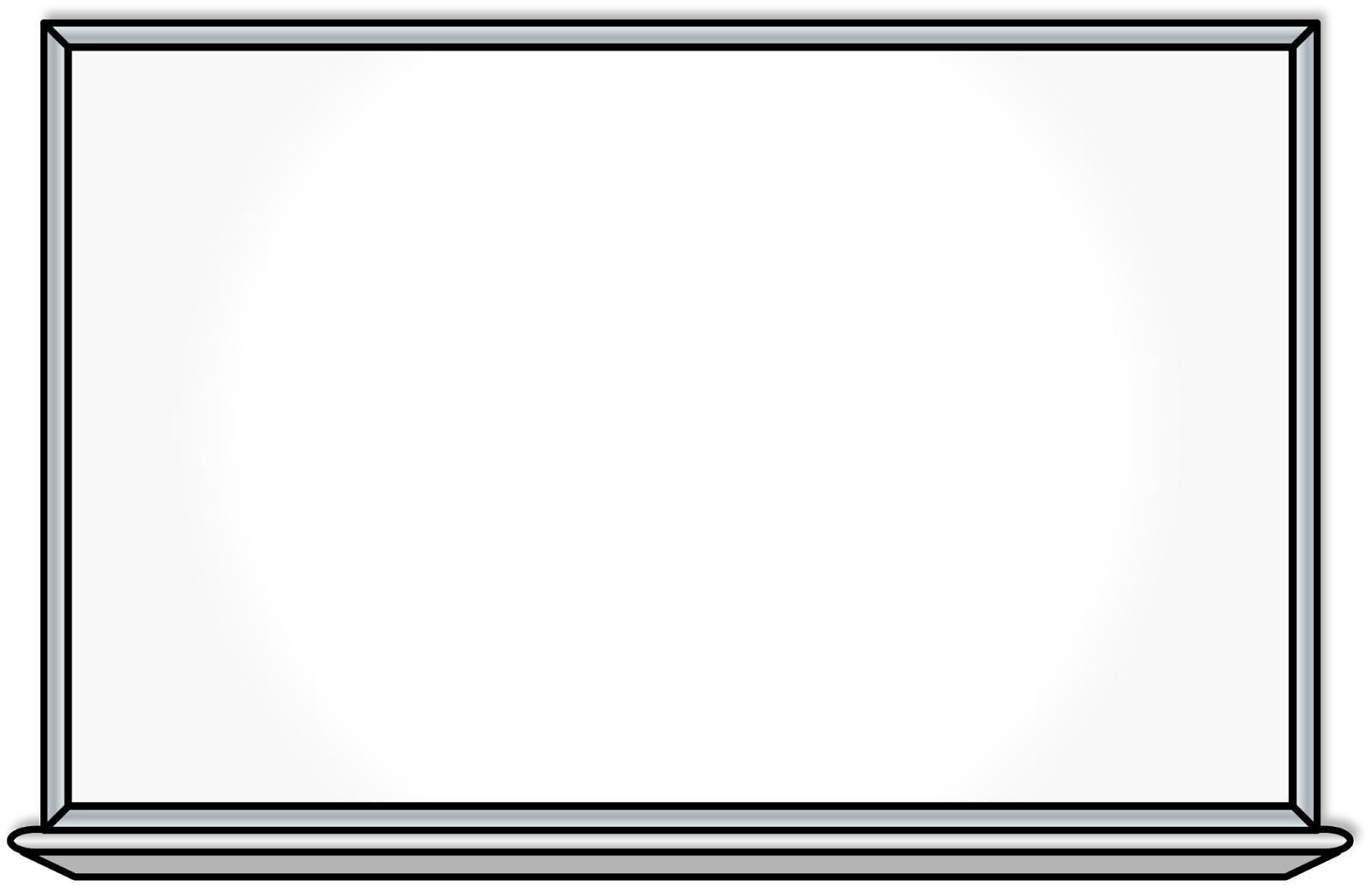 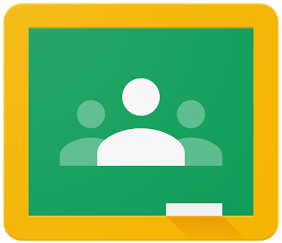 أوجد النجوم التي تحوي حرف ن
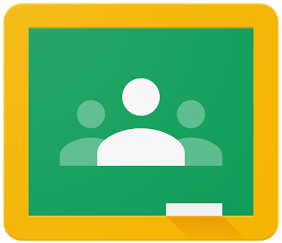 ن
ن
ن
م
ن
ن
ل
في آخر الكلمة
في وسط الكلمة
في بداية الكلمة
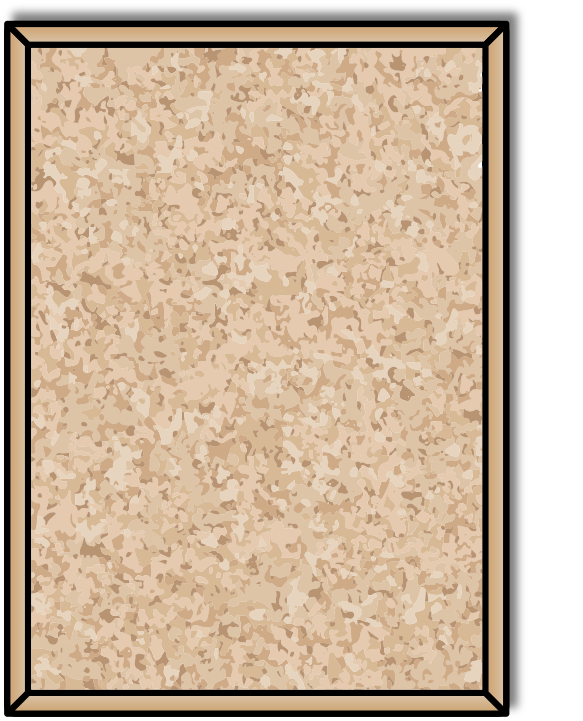 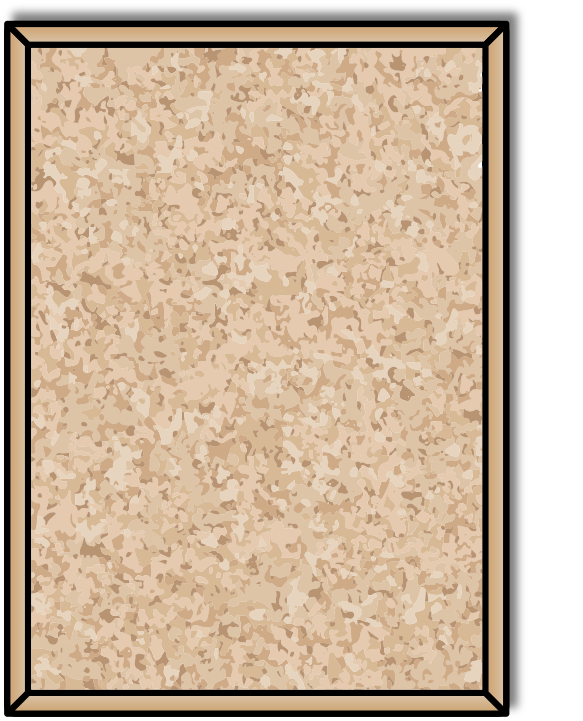 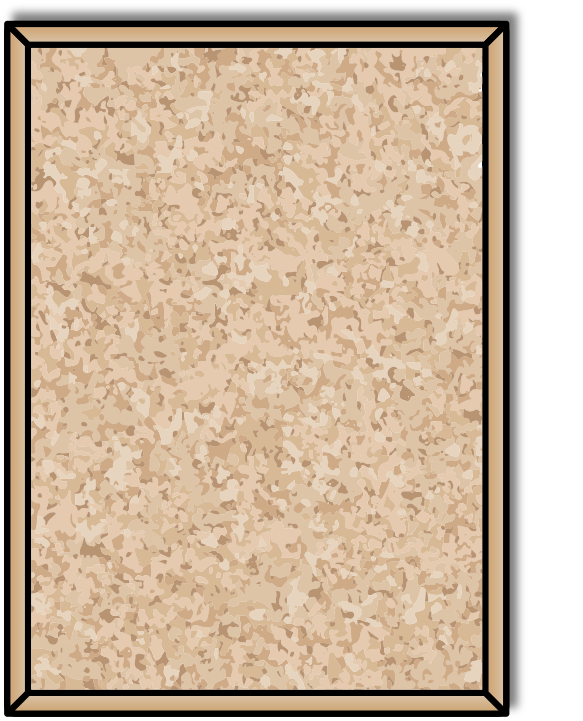 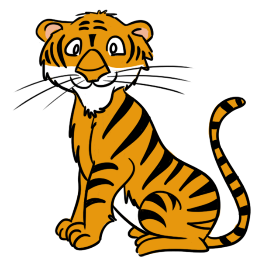 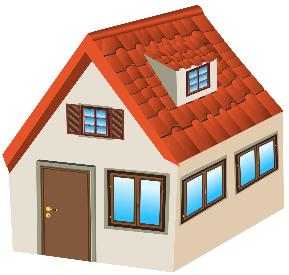 نمر
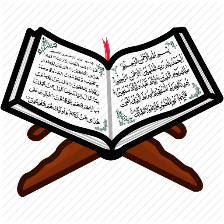 قرآن
منزل
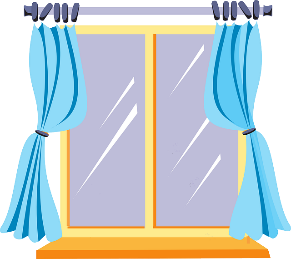 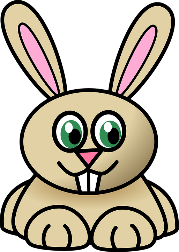 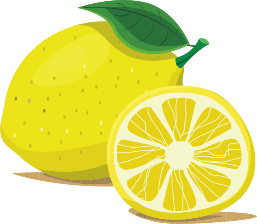 نافذة
ليمون
أرنب
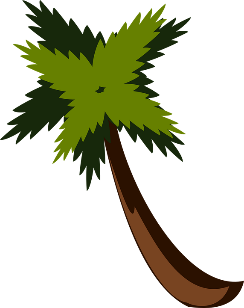 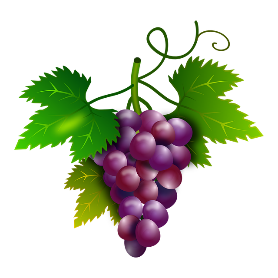 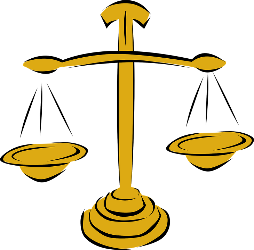 عنب
ميزان
نخلة
اضغط على الجمل لتظهر الصور الكلمات
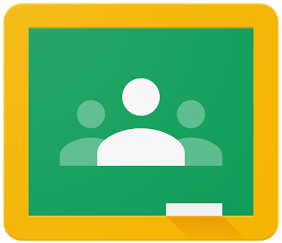 موز
نوح
موز
أنف
نوح
قط
قط
أنف
ورد
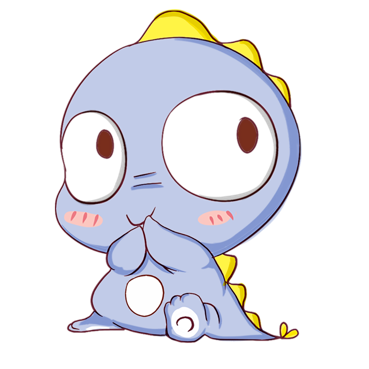 ورد
لون
لون
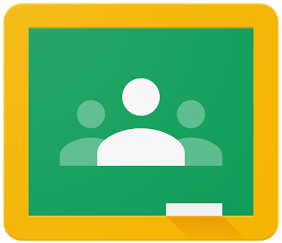